The longest almost-increasing subsequence
Amr Elmasry
Information Processing Letters 110 (2010)655-658
Presenter: Tse-Ying Huang
Date: Nov. 5, 2024
[Speaker Notes: 2014 年第十屆數字技術國際會議
斯洛伐克 日利納]
Abstract
Given a sequence of n elements, we introduce the notion of an almost-increasing subsequence as the longest subsequence that can be converted to an increasing subsequence by possibly adding a value, that is at most a fixed constant, to each of the elements. We show how to optimally construct such subsequence in O(n logk) time, where k is the length of the output subsequence
2
LaIS(Longest almost-Increasing Subsequence)
3
The basic algorithm
x = 7,15,2,14,14,6,8,11,17,15,14,13
C=2

i=1

i=2

i=3
7
7
7,15
7
7,15
2
The basic algorithm
x = 7,15,2,14,14,6,8,11,17,15,14,13
C=2
Step1: Find which one is <14
Step2:Find which maximum number is <=14+c and >=14
i=3
i=4
7
7,15
2
7
7,15,14
2
2,14
The basic algorithm
x = 7,15, 2,14,14,6,8,11,17,15,14,13
C=2
Step1: Find which one is <14
Step2:Find which maximum number is <14+c and >=14
i=4
i=5
7
7,15,14
2
2,14
7
7,15,14,14
2
2,14,14
2,14
The basic algorithm
X= 7,15, 2,14,14,6,8,11,17,15,14,13
C=2
Step1: Find which one is <6
Step2:Find which maximum number is <6+c and >=6
i=5
i=6
7,6
7,15,14,14
2
2,14,14
2,14
2,6
7
7,15,14,14
2
2,14,14
2,14
The basic algorithm
X= 7,15, 2,14,14,6,8,11,17,15,14,13
C=2
Step1: Find which one is <8 and the length is larger
Step2:Find which maximum number is <8+c and >=8
i=6
i=7
7,6
7,15,14,14
2
2,14,14
2,14
2,6
7,6
7,15,14,14
2
2,14,14
2,14
2,6
2,6,8
The basic algorithm
X= 7,15, 2,14,14,6,8,11,17,15,14,13
C=2
Step1: Find which one is <11 and the length is larger
Step2:Find which maximum number is <11+c and >=11
i=7
i=8
7,6
7,15,14,14
2
2,14,14
2,14
2,6
2,6,8
7,6
7,15,14,14
2
2,14,14
2,14
2,6
2,6,8
2,6,8,11
The basic algorithm
X= 7,15, 2,14,14,6,8,11,17,15,14,13
C=2
Step1: Find which one is <17 and the length is larger
Step2:Find which maximum number is <17+c and >=17
i=8
i=9
7,6
7,15,14,14
2
2,14,14
2,14
2,6
2,6,8
2,6,8,11
7,6
7,15,14,14
2
2,14,14
2,14
2,6
2,6,8
2,6,8,11
2,6,8,11,17
The basic algorithm
X= 7,15, 2,14,14,6,8,11,17,15,14,13
C=2
Step1: Find which one is <15 and the length is larger
Step2:Find which maximum number is <15+c and >=15
i=9
i=10
7,6
7,15,14,14
2
2,14,14
2,14
2,6
2,6,8
2,6,8,11
2,6,8,11,17
7,6
7,15,14,14,15
2
2,14,14
2,14
2,6
2,6,8
2,6,8,11
2,6,8,11,17
2,6,8,11,15
The basic algorithm
X= 7,15, 2,14,14,6,8,11,17,15,14,13
C=2
Step1: Find which one is <14 and the length is larger
Step2:Find which maximum number is <14+c and >=14
i=10
i=11
7,6
7,15,14,14,15
2
2,14,14
2,14
2,6
2,6,8
2,6,8,11
2,6,8,11,17
2,6,8,11,15
7,6
7,15,14,14,15,14
2
2,14,14,14
2,14,14
2,6
2,6,8
2,6,8,11
2,6,8,11,17
2,6,8,11,15,14
2,6,8,11,14
The basic algorithm
X= 7,15, 2,14,14,6,8,11,17,15,14,13
C=2
Step1: Find which one is <14 and the length is larger
Step2:Find which maximum number is <14+c and >=14
i=11
i=12
7,6
7,15,14,14,15,14
2
2,14,14,14,13
2,14,14,13
2,6
2,6,8
2,6,8,11
2,6,8,11,17
2,6,8,11,15,14
2,6,8,11,14,13
2,6,8,11,13
7,6
7,15,14,14,15,14
2
2,14,14,14
2,14,14
2,6
2,6,8
2,6,8,11
2,6,8,11,17
2,6,8,11,15,14
2,6,8,11,14
The basic algorithm
x = 7,15,2,14,14,6,8,11,17,15,14,13
C=2
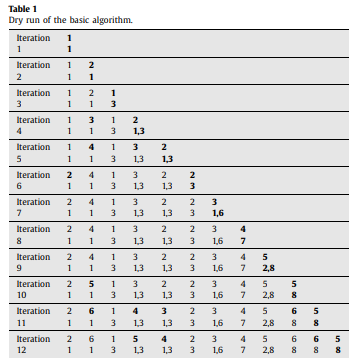 The improved algorithm(1/4)
x = 7,15,2,14,14,6,8,11,17,15,14,13
C=2
i=1   7
i=2   7,15
i=3   2,15
Length=1                2 

Length=2                2,15
The improved algorithm(2/4)
x = 7,15,2,14,14,6,8,11,17,15,14,13
C=2
i=3   2,15
  
i=4   2,14,15
Add 14 to first element>14
Delete the first element which >=14+c
Length=1                2 

Length=2                2,14

Length=3                7,15,14
The improved algorithm(3/4)
x = 7,15,2,14,14,6,8,11,17,15,14,13
C=2
Add 14 to first element>14
Delete the first element which >=14+c
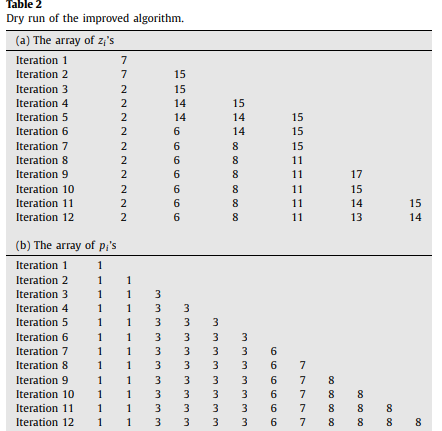 The improved algorithm(4/4)
1.n is the length of input
2. k  is the length of LaIS
x = 7,15,2,14,14,6,8,11,17,15,14,13